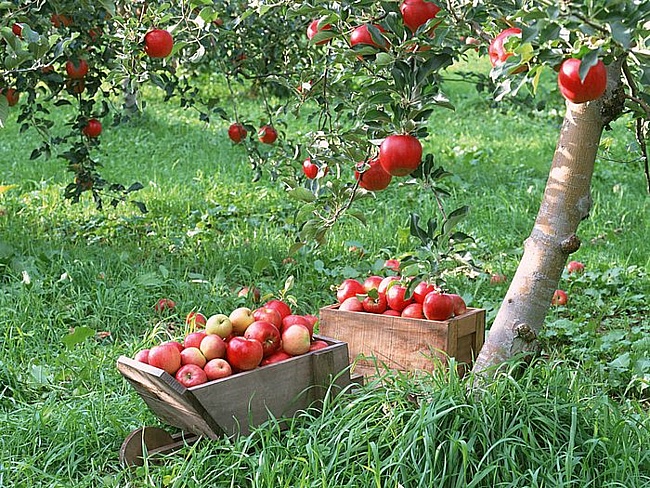 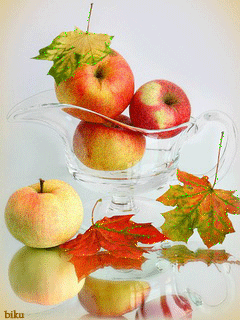 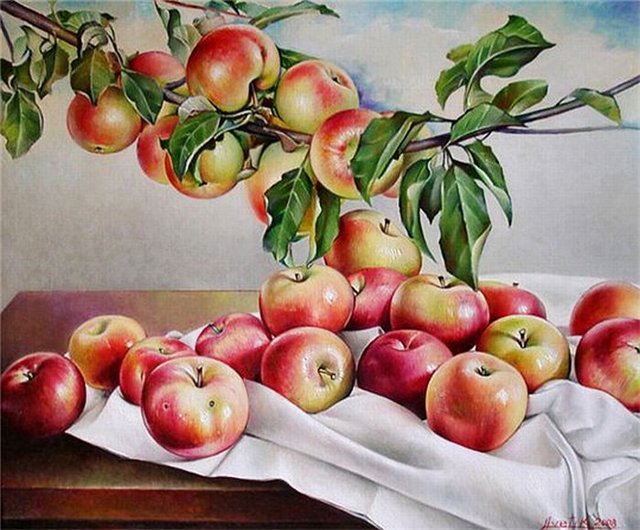 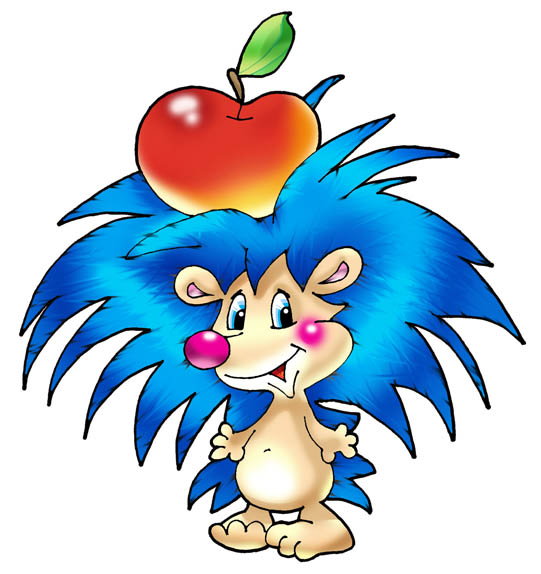 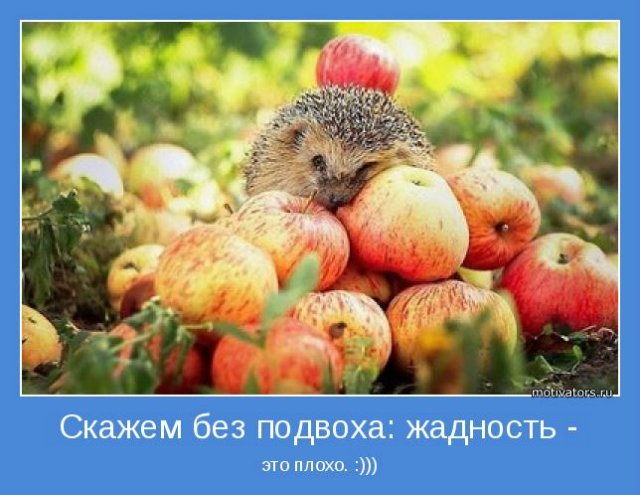 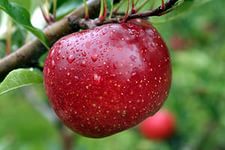 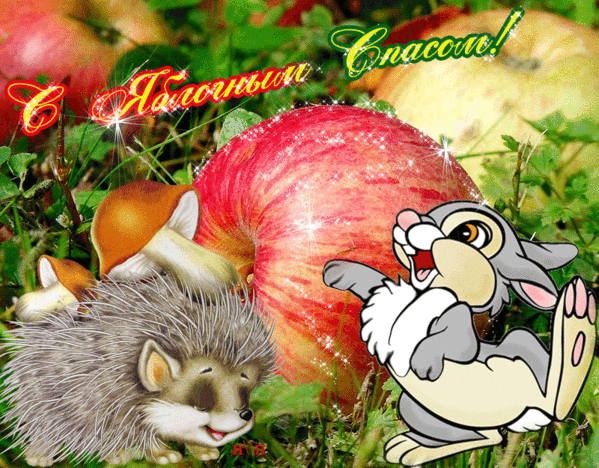 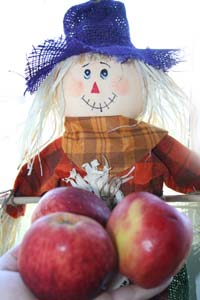 «Что загадано - то надумано.

Что надумано – то сбудется!

Что сбудется - не минуется».